Exercices page 99 (Livre Sésamath)
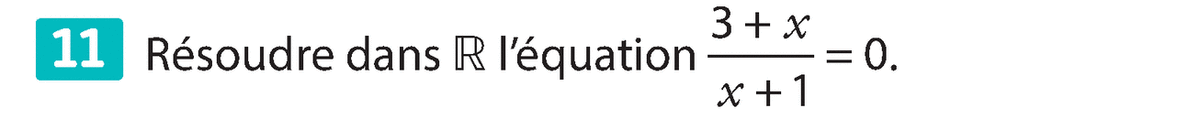 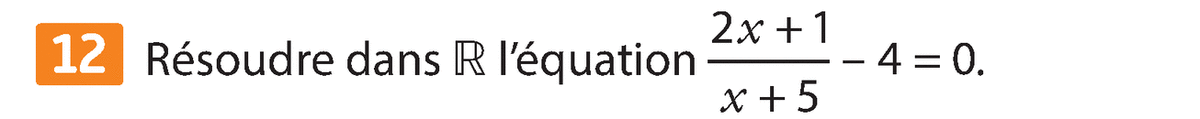 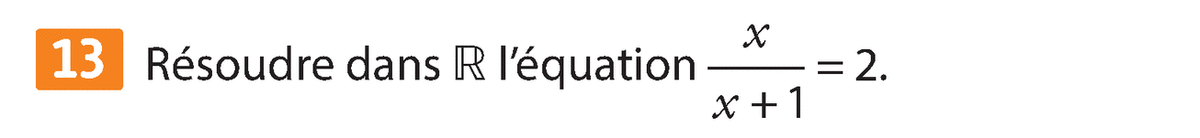 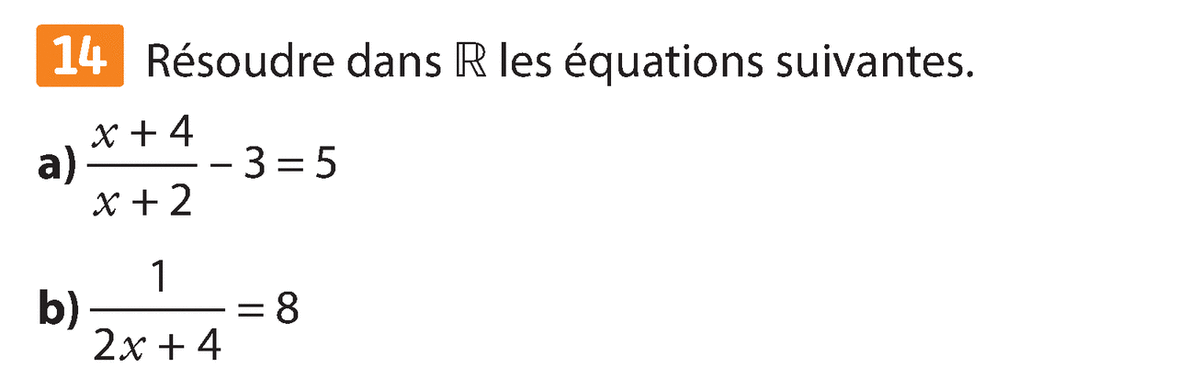 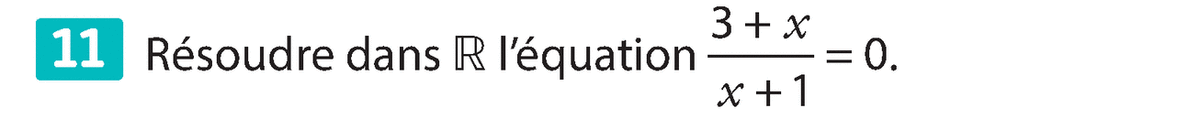 On détermine tout d'abord la (ou les) valeur(s) interdite(s).
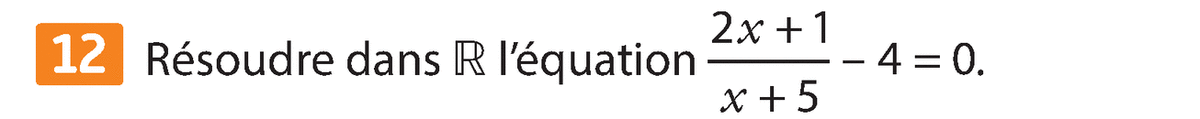 On détermine tout d'abord la (ou les) valeur(s) interdite(s).
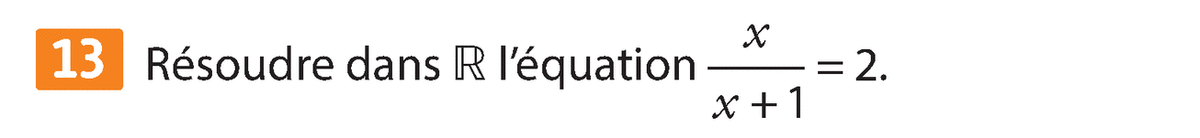 On détermine tout d'abord la (ou les) valeur(s) interdite(s).
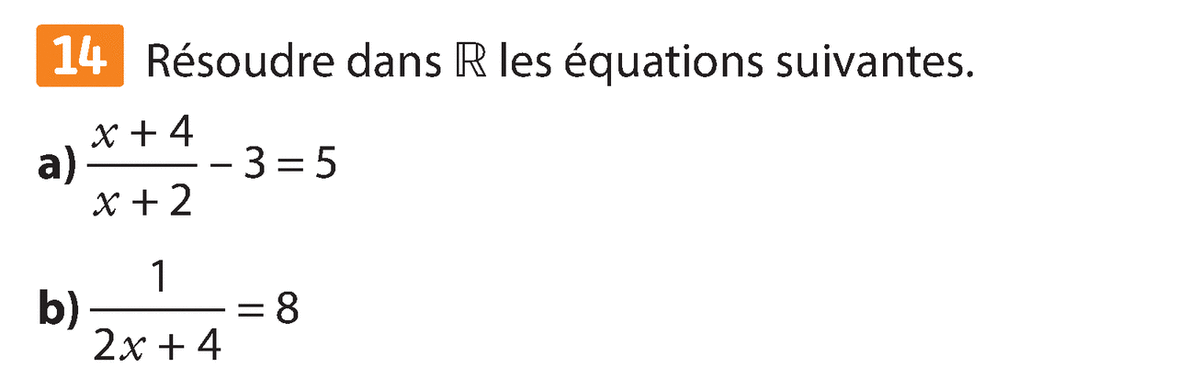 On détermine tout d'abord la (ou les) valeur(s) interdite(s).
On détermine tout d'abord la (ou les) valeur(s) interdite(s).
La solution de l'équation est
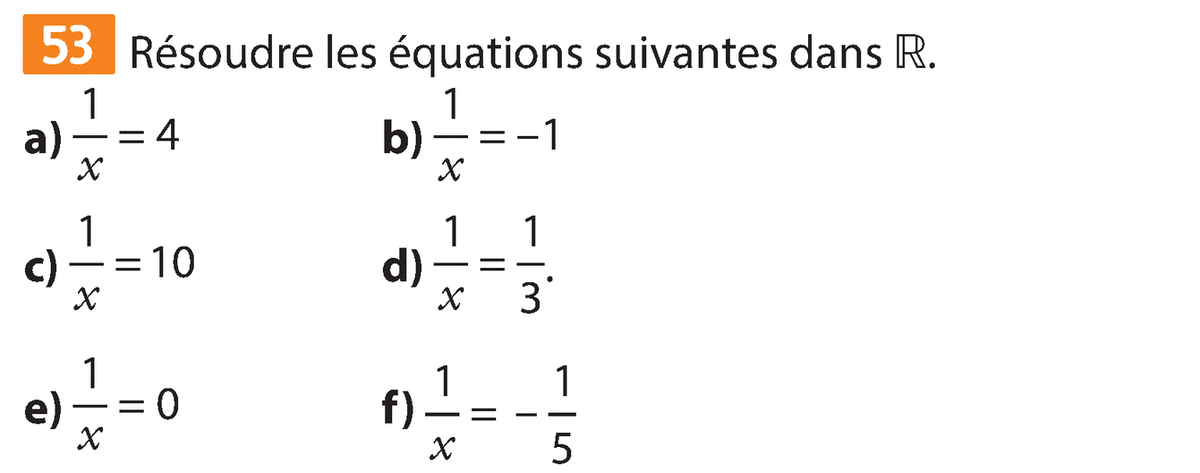 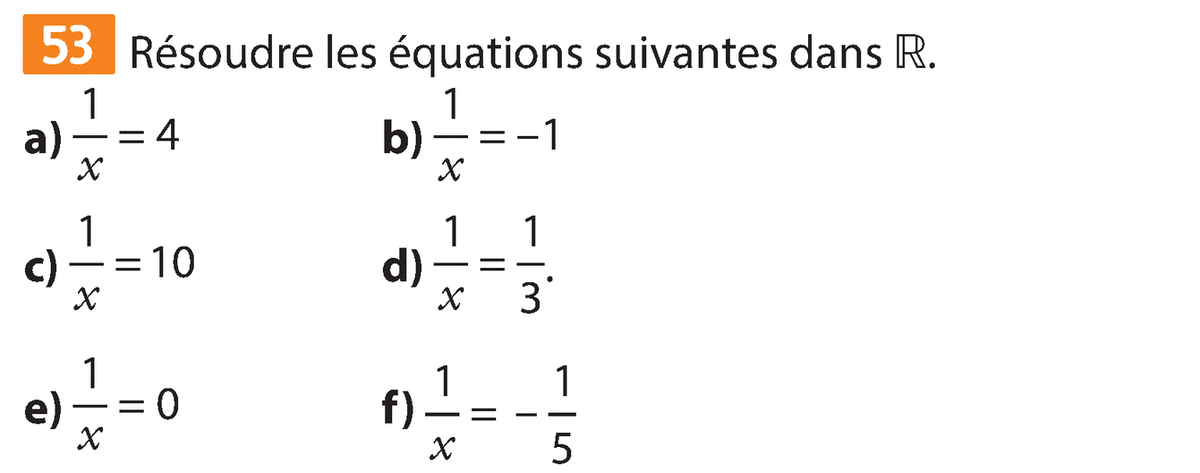